Харківський національний медичний університет
Кафедра української мови, основ психології та педагогіки
Морфологічний аспект медичної професійної мови
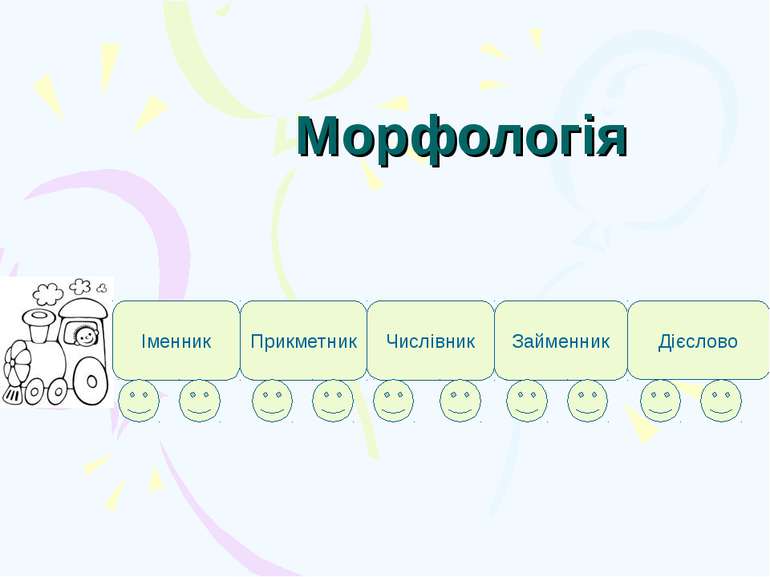 Особливості використання іменників у професійному мовленні
Слід віддавати перевагу абстрактним, неемоційним, однозначним іменникам книжного походження: довідка, біографія, інгредієнт, лабораторія, об’єктивність, варіант;
Іменники на позначення статусу, професії, посади, звання писати в чоловічому роді: викладачка анатомії – викладач анатомії.
(Н. : старший інспектор комісії записав, але Доцент кафедри біології Іваненко Лідія Петрівна зазначила, що… )
 Збірні іменники, що позначають сукупність однакових або подібних понять, істот, тварин, предметів треба заміняти іменниками у формі множини: студентство – студенти, професура – професори, дітвора – діти, птаство – птахи. 
Варто враховувати, що в українській мові відмінюються тільки чоловічі прізвища на ‑о, -ук, -чук, -ик, -ак, -як та ін.: Шевченку (Тарасу Григоровичу), Подоляка (Миколи Григоровича), Кухарчуком (Леонідом Олександровичем). Відповідні жіночі прізвища не відмінюються: Шевченко Тамарі Іванівні, Подоляк Надії Олексіївні, Кухарчук Оленою Петрівною.
Указуючи рік, іменник слід узгоджувати із числівником, займенником чи прикметником не в М. відмінку з прийменником у (в), а і Р. відмінку без прийменника: 2010 року, цього року, наступного року. Але: у четвер, у неділю, у грудні, у липні (без слова місяці).
Для іменників чоловічого роду ІІ відміни у З. відмінку однини  характерним є нульове закінчення: видав наказ, узяв олівець, підписав лікарняний лист.
Кількісний іменник раз у сполученні з числівником та іменником половина має форму рази: Продуктивність підприєм­ства збільшилась у три з половиною рази. Якщо дробовий чи­слівник виражений десятковим дробом, то маємо форму раз у Р. відмінку. Продуктивність підприємства збільшилась у три й п'ять десятих раза.
Закінчення іменників чоловічого роду у родовому відмінку однини залежно від їх значення
1. Іменники на позначення речовини, маси, матеріалу: азоту, борщу, водню, гасу, квасу, льоду, сиру, інсуліну, спирту, кисню (але: хліба, вівса).
2. Назви, що означають збірні поняття: ансамблю, гаю, атласу, батальйону, вишняку, гурту, загалу, капіталу, колективу, лісу, парку, полку, реманенту, тексту, рою, саду, сушняку, товару, тому, хору.
3. Назви рослин, кущів, плодових дерев: барвінку, бузку, буркуну, гороху, звіробою, молочаю, очерету, чагарнику, щавлю, ячменю;  ренклоду, макінтошу.
1. Назви осіб, власні імена та прізвища: робітника, студента, пацієнта, лікаря, Андрія, Шевченка; також назви персоніфікованих предметів та явищ: Ліса, Вітра, Мороза, Тумана, Града.
2.	Назви тварин і дерев: бобра, вовка, коня, пса, горіха, дуба, евкаліпта, ясена, явора.
3.	Назви чітких предметів, речей: замка, малюнка, ножа, піджака, плаща.
4. Назви населених пунктів: Берліна, Відня, Житомира, Києва, Лондона, Луцька, Львова, Миргорода, Парижа, Ізмаїла, Харкова.
5. Інші географічні назви з наголосом у Р. відмінку на кінцевому складі, а також із суфіксами присвійності -ов, -ев (-єв), -ин (‑їн): Дінця, Псла, Дністра, Іртиша,  Орла, Дніпра,  Пскова, Тетерева, Пирятина.
6.	Назви мір довжини, ваги, площі, часу, одиниць енергії, напруги та ін.: метра, грама, карата, літра, центнера, відсотка, гектара, місяця, тижня (але: віку, року), джоуля, вольта, гала, люкса; назви місяців і днів тижня: жовтня, листопада, вівторка; назви грошових одиниць: гроша, долара, червінця, фунта стерлінгів, карбованця; числові назви: мільйона, десятка.
4.	Іменники у другій частині складених топонімів: Зеленого Гаю, Красного Лиману, Кривого Рогу, Червоного Ставу, Широкого Яру.
5.Назви будівель, споруд, приміщень та їх частин: вокзалу, ґанку, даху, заводу, залу, замку, каналу, метрополітену, коридору, магазину, мезоніну, молу, палацу, поверху, сараю, тину, шинку (але з наголосом на закінченні: бліндажа, гаража, млина, хліва).
6.Назви установ, закладів, організацій та їх підрозділів: інституту, клубу, кооперативу, технікуму, комітету, штабу, театру, факультету, деканату, відділу.
7.Назви явищ природи: вітру, вогню, граду, жару, землетрусу, морозу, холоду, інею, снігопаду.
7.	Назви машин та їх деталей: автомобіля, комбайна, трактора, дизеля, мотора, поршня.
8.	Терміни іншомовного походження, що означають елементи будови чогось, конкретні предмети, геометричні фігури та їх частини: карниза, еркера, портика, картуша; атома, катода, конуса, радіуса, ромба, сегмента, сектора, синуса, скальпеля, шприца тощо, а також українські суфіксальні слова-терміни: відмінка, додатка, займенника, трикутника, чисельника, числівника (але: виду, роду, складу, способу).
8.Назви почуттів: болю, гніву, жалю, страху.
9.	Іменники на позначення місця, простору: абзацу,байраку, краю, лиману, лугу, майдану, 
10.	Терміни іншомовного походження (хімічні або фізичні процеси): аналізу, імпульсу, синтезу, досліду, ферменту, літературознавчі терміни: альманаху, епосу, жанру, журналу, міфу, нарису, образу, памфлету, роману, стилю, сюжету, фейлетону.
11.	Назви ігор і танців: альпінізму, баскетболу, бобслею, боксу, волейболу, картингу, слалому, тенісу, футболу, хокею; вальсу, галопу, менуету, полонезу, танку, танцю (але: гопака, козачка).
13.	Складні безсуфіксні слова (крім назв істот): водогону, вододілу, живопису, родоводу, рукопису, суходолу, трубопроводу, телефону (але: пароплава, електровоза, телевізора).
14.	Більшість префіксальних іменників (крім назв істот): вибою, випадку, вислову, відбою, заробітку, затору, запису, опіку, побуту, поштовху, прибутку, прикладу, усміху.
15.	Назви річок (крім зазначених у п. 5 на -а, -я), озер, гір, островів, півостровів, країн, областей, регіонів і т. ін.: Амуру, Бугу, Гангу, Дону, Дунаю, Єнісею, Рейну, Сейму; Байкалу, Мічигану, Світязю; Алтаю, Ельбрусу, Паміру; Кіпру, Родосу, Криту, Алжиру, Єгипту, Китаю, Іраку, Казахстану, Донбасу, Ельзасу, Кавказу, Сибіру.
Примітка!
! Без зміни значення слова припускаються паралельні закінчення у таких іменниках: стола й столу, плота й плоту, моста й мосту, паркана й паркану, полка й полку, двора й двору.
Зміна закінчення впливає на значення слова у таких іменниках:
акта (документ) – акту (дія)
Алжира (місто) – Алжиру (країна)
алмаза (окремий кристал; інструмент) – алмазу (мінерал)
апарата (пристрій) – апарату (установа; сукупність органів)
бала (одиниця виміру) – балу (танцювальний вечір)
Кличний відмінок однини
1.	Закінчення -у мають:
а)	 іменники твердої групи із суфіксами -ик, -ок, -к (о): ударнику, синку, батьку;
б) 	іншомовні імена з основою на г, к, х: Людвігу, Джеку, Жаку, Фрідріху;
в) 	іменники мішаної групи з основою на шиплячий (крім ж): погоничу, слухачу, товаришу;
г)	також іменники: діду, сину, тату.
Закінчення -ю мають іменники м'якої групи: Віталію, вчителю, Грицю, краю, лікарю, місяцю, розмаю.
Закінчення -є мають:
а)	безсуфіксні іменники твердої групи: друже, мосте, орле, голубе, Петре, Степане, козаче, чумаче, соколе;
б)	іменники м'якої групи із суфіксом -ець: женче (від жнець), кравче, молодче, хлопче, шевче (але: бійцю, знавцю);
в)	іменники мішаної групи – власні назви з основою на шиплячий і загальні назви з основою на р, ж: Довбуше, маляре, тесляре, школяре, стороже;
г)	географічні назви із суфіксами -ів (-їв), -ов, -ев (-єв), -ин, -ін (-їн): Харкове, Львове, Києве, Тамбове, Лоєве, Лебедине, Любліне.
Особливості використання прикметників у професійному мовленні
Перевага надається прикметникам книжного походження: автобіографічний, ідеальний, організаційний. Треба уникати вживання прикметників із розмовної, зниженої лексики, із двозначним змістом, із суфіксами збільшеності, зменшеності й пестливого забарвлення, стягнених повних та усічених форм, замінюючи їх однозначними, неемоційними прикметниками або розгорнутими пояснювальними конструкціями з інших частин мови: роботящий – працьовитий, малюсінький – дуже малого розміру, рад – радий.
У використанні ступенів порівняння окремих якісних прикметників перевага надається аналітичним формам, які утворюються за допомогою прислівників дуже, надто, більш, менш та ін.: дуже працьовитий, надто великий, менш вдалий.
Складена форма вищого й найвищого ступенів порівняння утворюється за допомогою прислівників більш, найбільш, менш. найменш (слід уникати суфікса -іш-): більш рішучий, найбільш доцільний, менш оптимальний, найменш продуктивний.
Уникають вживання присвійних прикметників, замінюючи їх іменниками або відповідними прикметниковими формами. Якщо потрібне точне означення, іменник-прізвище (посада, звання тощо) ставлять у Р. відмінку: студентові досягнення – досягнення студента або студентські досягнення, Петренкові пропозиції – пропозиції Петренка.
Але усталеним є вживання присвійних прикметників у термінологічних словосполученнях (адамове яблуко, базедова хвороба, бертолетова сіль, кесарів розтин, рентгенівський апарат), у крилатих висловах (сізіфова праця, дамоклів меч).
Уникають уживання прикметників, що походять від географічних назв, із додатковим  іменником-поясненням: білоцерківський житель – житель м. Біла Церква, брестська адреса – адреса в м. Брест.
Прикметник узгоджується з іменником на означення певних професій, посад та звань жінок лише в чоловічому роді: старший викладач, новий професор, досвідчений кардіолог, молодший лаборант.
Відмінювання імен
II відміна
III відміна
Особливості творення та відмінювання форм по батькові
При творенні чоловічих імен по батькові вживається суфікс -ович, який додається до основи слова: Васильович, Євгенович, Ігорович, Юрійович, Анатолійович, Гордійович. Від імен Лука, Ілля, Лев – Лукич, Ілліч, Львович. Деякі імена по батькові мають рівнозначні паралельні фор­ми: Савич і Савович, Хомич і Хомович, Кузьмич і Кузьмович, Лукич і Лукович.
Увага! Імена по батькові від імен Микола та Григорій мають такі форми: Миколайович, Миколаївна; Григорович, Григорівна; іноді вживаються форми з розмовним відтінком: Миколович, Миколівна; Григорійович, Григбріївна.
При творенні жіночих імен по батькові вживається суфікс -івн(а), який додається до основи слова, від імен на -й – -ївн(а): Василівна, Савівна, Іллівна, Кузьмівна, Хомівна, Луківна, Юріївна, Сергіївна.
Особливості використання займенників у професійному мовленні
Особливості використання числівників у професійному мовленні
Особливості використання дієслівних форм у професійному мовленні
Особливості вживання прийменника
Прийменник по в українській мові поєднуєть­ся лише:
а)	у складних прислівниках з іншими частинами мови:
з іменниками (по можливості, по суті та под.);
з прикметниками (по-господарськи, по-домашньому та под.);
із займенниками (по-нашому, по-своєму та под.);
з числівниками (по троє, один по одному, по-друге та под.);
б)	з іменниками у М. відмінку і вживається:
зі значенням мети (вирушили по матеріали, послали по інструктора);
зі значенням місця чи напрямку, де відбувається дія (пля­ма розповзлася по стелі, трансляція по телебаченню);
зі значенням певних стосунків, взаємин (товариш по парті, дядько по батькові);
зі значенням місця поширення дії (розпорядження по об'єднанню, чеканник по міді);
зі значенням розподільності (усі делегати отримали по подарунку, жінкам подарували по букету пролісків);
у деяких словосполученнях (без зміни значення) пара­лельно з іншими прийменниками або без них (по завершенні навчання – після завершення..,, стріляти по мішені – ...у мішень, простувати по слідах – ... слідами, пересуватися по пустелі – ... пустелею);
в)	з іменниками у 3. відмінку при вказуванні на предмет, місце, простір, що є межею поширення певної дії або ознаки (вантажівка загрузла по фари  і  ... до фар, резервуари були повні по краї  і ... до країв);
г)	з прикметниками (по зеленій поверхні, по дрібному насінню та под.);
ґ) з числівниками (по першим відвідувачам, отримали по 10 балів);
д) із займенниками (по їхньому будинку, по цьому місцю та под.).
В інших випадках треба використовувати прийменники на, за, з, із, до, для, від, під, у (в), як, через, щодо та ін.
по предложению делегата 			на пропозицію делегата
по Вашему желанию					на Ваше бажання
называть по имени 						називати на ім'я
проживать по улице... 					мешкати на вулиці...
концерт по заявкам					концерт на замовлення
по требованию							на вимогу
замечания по теме						зауваження на тему
по местам (сели)						на місця (сіли)
по обоим берегам						на обох берегах
по первому зову 						на перший заклик
обратиться по адресу			звернутися на адресу (за адресою)
Російські словосполучення з прийменником в українською мовою передаються за допомогою прийменників на, до, з, за, про, при, як, о
в адрес 						на адресу
в виду (иметь)					на увазі (мати)
в деревню (поехать)			на село (поїхати)
в должность (вступать)			на посаду (ставати)
в защиту						на захист
в знак уважения				на знак поваги
в клочья (разорвать)			на шматки (розірвати)
в нашу пользу					на нашу користь
в неделю (70 грн.)				на тиждень (70 грн.)
в пар (превратиться)			на пару (перетворитися)
в рассрочку					на виплат
в расход (списать)				на видаток (списати)
Дякую за увагу!